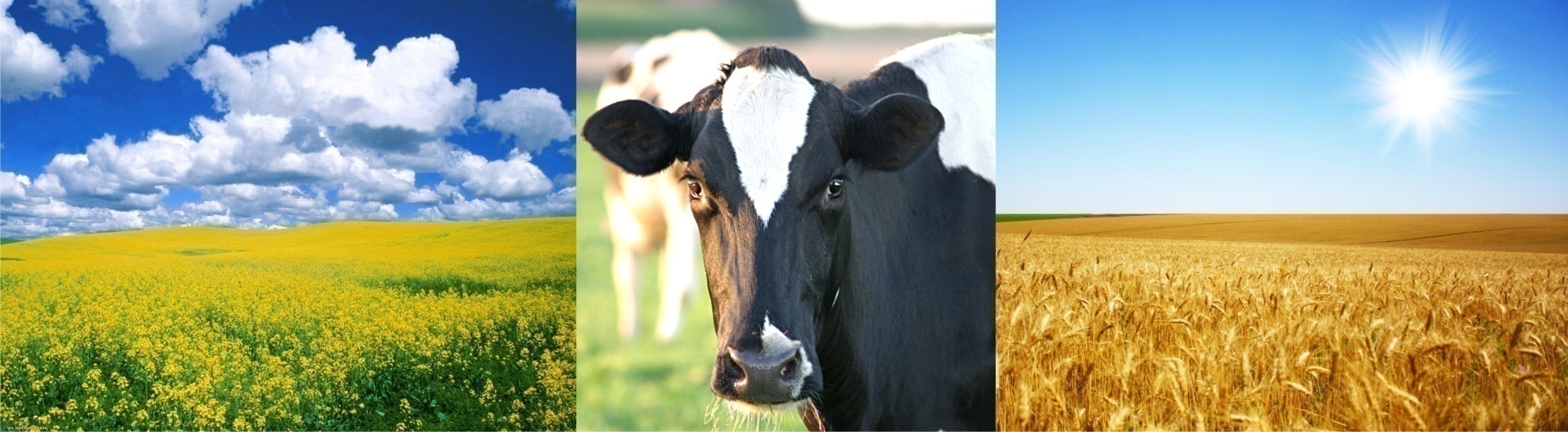 ПРОЕКТ ПРЕЗЕНТАЦИИ
ГРУППА КОМПАНИЙ «СТЕПЬ»
Центр изучения и развития прикладного и практического знания по производству сырого молока
янваРЬ 2015 г.
Достижения ГК «Степь» в области молочного животноводства.
В I квартале 2009 г. Группой компаний «Степь» в сотрудничестве с израильской компанией SAE Afikim (торговая марка Afimilk) - мировым лидером в области технологий управления молочным стадом, был открыт инвестиционный проект «Молочное производство». С 2009 по 2014 год в ГК «Степь» реконструированы фермы с общим объемом 8 150 стойло-мест, в том числе на 4 150 стойло-мест основного стада и 4 000 стойло-мест для шлейфа КРС. Благодаря правильному проектированию и качественному управлению,  эффективность молочного производства на реконструированных фермах значительно выросла. 
	ОАО «Родина» с января 2011 года занимает первое место в Краснодарском крае по продуктивности дойного стада. Удой на одну фуражную корову на импортном поголовье в 2011 г. составил 9 989 литров. Промплощадка ГК «Степь» «Молочное животноводство» в настоящий момент является одним из лидеров молочного производства и племенного воспроизводства КРС Краснодарского края с удоем более 10 500 литров на одну корову. 
	Особо важным и ценным капиталом является накопленный инновационный потенциал группы в области современного молочного производства.
Инновационный потенциал представлен:
  качественным системным подходом к управлению молочным стадом;
  передовыми проектными решениями для МТФ и формированием среды содержания фуражного и племенного поголовья;
  собственной лабораторией по кормам и ветеринарии;
  системной международной кооперацией в управлении стадом;
  созданием и развитием Инновационного центра по молочным технологиям.
2
Структурная характеристика производства сырого натурального молока в России
МТФ 4-го поколения
МТФ с корпусами открытого типа, из лёгких металлических конструкций, с высотой более 9 м. и качественной вентиляцией, частичной регулировкой климата. 
Средний удой на 1 корову: 
9 - 10 тыс. литров.
Воспроизводство КРС: 60 - 75%.
Рентабельность: 20 - 25 %.
Окупаемость: 5 - 8 лет.
МТФ 2-3 поколения
Фермы старого образца.
Средний удой на 1 корову:
3,5 – 5,6 тыс. литров.
Воспроизводство КРС: 52%.
Рентабельность: убыток – около 15 %.
Окупаемость: нет.
МТФ 5-го поколения
МТФ с корпусами закрытого типа, глубоким регулированием климата, поперечной системой вентиляции, использующая передовые технологии. 
Средний удой на 1 корову: 
более 11 тыс. литров.
Воспроизводство КРС: 70 – 95 %.
Рентабельность: 30 - 35 %.
Окупаемость: 5 - 8 лет.
По данным рейтинга лидеров производства сырого молока на 15.01.2015 года в Российской Федерации, менее 8% от всего годового объема сырого молока приходится на МТФ 3-го и 4-го поколения. Таким образом, более 90 % имеющихся производств сырого молока требуют переоснащения.
Географически распределение производителей сырого молока крайне неравномерное: почти половина предприятий находится в Центральном федеральном округе, еще четверть – в Приволжском ФО. Все шесть предприятий Южного ФО, вошедшие в Топ-50, находятся в Краснодарском крае. На каждый из остальных федеральных округов приходится не более трех крупных молочных предприятий.
3
Предпосылки внедрения проекта
Отсутствие квалифицированных кадров.
Нарастание темпа  развития проблем молочной отрасли. Падение производства. Сокращения  молочного стада. 
Сокращение количества заводов-переработчиков молока по причине недостатка и роста цен на сырье. 
Спрос на сырье опережает предложение, что приводит  к снижению качества продукции и использованию в производстве сухого молока. 
Увеличение объемов использования пальмового масла и заменителей  животного жира, что приводит к ухудшению здоровья. 
Повышение цены на конечный продукт и снижение спроса после достижения  предельного для потребителя уровня розничных цен. 
Положительный эффект от внедрения проекта
Внедрение пилотного проекта с построением Учебного центра + 20 МТФ 4-го поколения за последующие 5 лет в Ростовской области позволит тиражировать подобный проект в 6 передовых регионах производства сырого молока (Краснодарский край, Волгоградская, Московская и Ленинградская, Белгородская и Воронежская области).
Решение вопроса дефицита квалифицированных кадров (ежегодно от 30 до 80 специалистов). Стипендия 30 000 руб. во время обучения.
Повышение привлекательности работы в отрасли (контрактная система обучения дает гарантию и работодателю и будущему специалисту).
Повышение уровня жизни на селе (высокая стабильная заработная плата, доступное жилье).
Социально-экономическое развитие сельских территорий (приток молодых специалистов, развитие инфраструктуры территории).
Решение вопроса занятости населения (на 1 МТФ от 45 до 70 новых рабочих мест).
Высокий уровень инвестиционной привлекательности в регионах.
Пополнение бюджета и внебюджетных фондов РФ (1 литр произведенного молока дает мультипликативный эффект 21 – 22 руб.).
Развитие молочной отрасли. Повышение качества сырого натурального молока. Снижение потребительских цен на молочные продукты.
Обеспечение продовольственной безопасности по молочным продуктам через 5 - 7 лет.
Снижение импорта молочных продуктов.
4
Структура Центра изучения и развития прикладного и практического знания по производству сырого молока
Обучающиеся
РосАгроЛизинг
Правительство Ростовской области
Учредитель 1
Стипендии
Участник
Региональная корпорация развития
Администрация Октябрьского района
Учебный центр
Учредитель 2
Участник
ДонГАУ
УК ГК «Степь»
Учредитель 3
Учредитель 4
Заказчик и владелец

Основные фонды МТФ
Учебное взаимодействие
2500 голов КРС
Земля
Аренда 
на 49/20 лет
МТФ 4-го или 5-го поколения
Аренда земли на 49/20 лет, использование собственной техники для обработки
Аудитории для обучающихся находятся на территории ДонГАУ и вблизи МТФ. Учебные программы для Центра разрабатываются совместно со специалистами УК ГК «Степь». Стоимость обучения от 300 тыс. руб. до 1 млн. руб. в год. Выплата стипендий обучающимся за счет собственной прибыли УК ГК «Степь» 30 тыс. руб. в месяц.
5
Финансирование типовой МТФ
Кадры, консультации
80% от суммы строительства под 1 % годовых на 10 лет
Стипендии
20% от суммы строительства
10% от стоимости племенного поголовья
Окупаемость вложенных средств
3-4  года
Погашение за счет субсидий
Кредит под 0,5 % годовых
Федеральный лизинг поголовья и с/х техники под 2,2% годовых
Селекционно-генетический комплекс
Субсидии за 1 литр реализованного молока
высший сорт  - 3,5 руб.
1-ый сорт  - 1,5 руб.
Погашение за счет собственной прибыли
Поступления в бюджет
6
Потенциал развития отрасли
Несмотря на то, что производство молока крайне капиталоемкий бизнес, необходимо создание «Точек роста» молочной отрасли – типовых МТФ 1 200 голов  производительностью 10-12 тыс. литров молока в год от 1 коровы. 
Для эффективной работы фермы требуется наличие собственной кормовой базы для производства грубых кормов (сено, силос, злаковые).  Устойчивая кормовая база формируется на орошаемых полях.
Для содержания 1 фуражной коровы +1 телки необходимо 1,2 га.
Базисная цена 1 сорта молока = 20-21 руб./литр  + коэффициент надбавки за высший сорт, жирность, белок в итоге цена 25-27 руб./литр 



Общий доход в растениеводстве при севообороте 7 культур 10-18 тыс. руб. с га в зависимости от биоклиматических условий и макроситуации на мировом рынке.
Надой 10 тыс. л молока в год  на 1 корову 
Прибыль с 1 л = 6,5 руб.
Прибыль с 1 га = 54 тыс. руб.
Надой 9 тыс. л молока в год  на 1 корову 
Прибыль с 1 л = 5 руб.
Прибыль с 1 га = 37,5 тыс. руб.
Мультипликативный эффект для государства при реализации 1 проекта МТФ - 267 млн. руб. в год бюджетных доходов.
          Производство 1 кг молока  приносит в бюджет и внебюджетные фонды от 20 до 22 руб. платежей. 
          При этом компенсация производителям молока  за качество: 
	- высший сорт -3,5 руб. литр
	- первый сорт -1,5 руб. литр
7